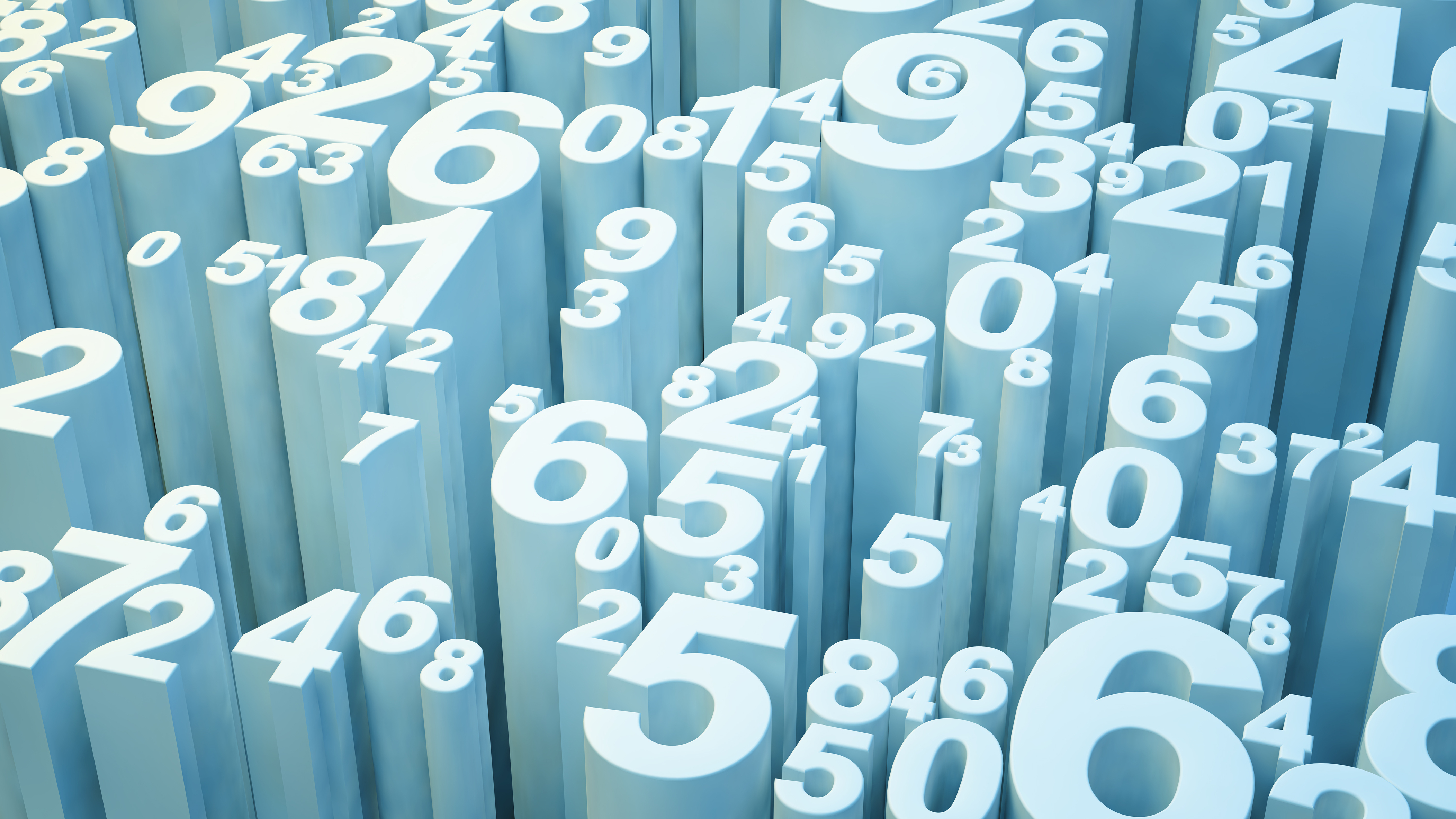 PTWS-TPCA:From Analysis to Policy
David Coetzee
PTWS-TPCA Workshop, May 2025
Policy Development: Common Doctrine
Problem Identification
Defining the issue that needs to be addressed: Based on available data and its analysis to understand the problem's scope and reason
Consider Solutions
Deliberating potential solutions, considering feasibility factors like costs and practicality vs benefits
Policy Selection
Choosing the policy that offer the best potential of impact and feasibility, while aligning with the goals & objectives
In the context of the PTWS-TPCA, Policy analysis should also involve:
Existing policies: Consider the ITSU Master Plan & PTWS Medium Term Strategy (on agenda next). Check our progress against these, and shape our recs to  align with these.
Stakeholder support: Engaging stakeholders & building consensus - 
This workshop
Share draft Status Report with ICG Steering Committee for comment
Share final Status Report & next steps with Member States
Share ESCAP Policy document with global stakeholders
Implementation: ICG to approve the recs (Steering Committee?); assign to Inter-sessional WGs/Task Teams as appropriate
Evaluation: Future surveys to compare status (progress)
Some considerations re in-Country policy development -Policy can be initiated:
Bottom-up
Top-down
Politically or Chief Executive driven
Based on external influence, formal inquiries/reviews, or personal interest
May compete with other priorities
Need an enthusiastic/interested politician/CE to advocate for/drive 
!    May be difficult to initiate from the bottom, but high chance on success
Sector driven
Based on stakeholders agreeing change is necessary
Development driven by a dedicated official/team
Present Policy to CE/Political level
!    Easy to initiate; good chance on success if only policy, more difficult if funding is involved